Ordre National des Experts Comptables
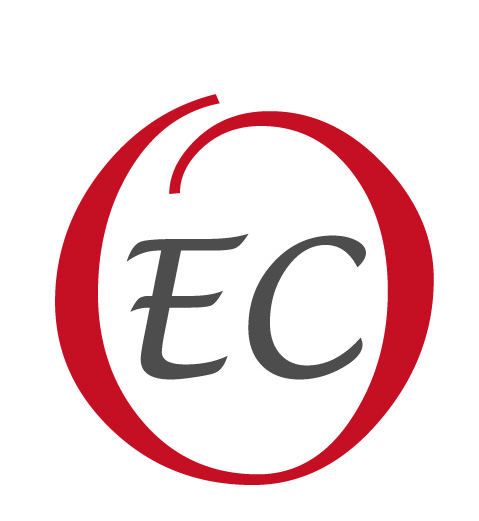 4ème congrès
10 et 11 décembre 2016
Déontologie & éthique	     	            Par BELLOUL Khaled
		 Expert-comptable
Ordre National des Experts Comptables
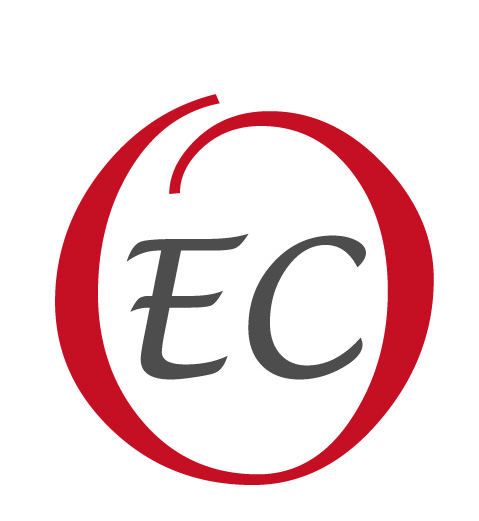 Sommaire
 I  - Introduction
 II - Le code de déontologie
 1) Les obligations du professionnel envers
       ses clients
 2) ) Les obligations du professionnel dans ses
        rapports avec ses pairs  
 3) Dispositions diverses
 4) Publicité et démarchage
 III - Conclusion
Ordre National des Experts Comptables
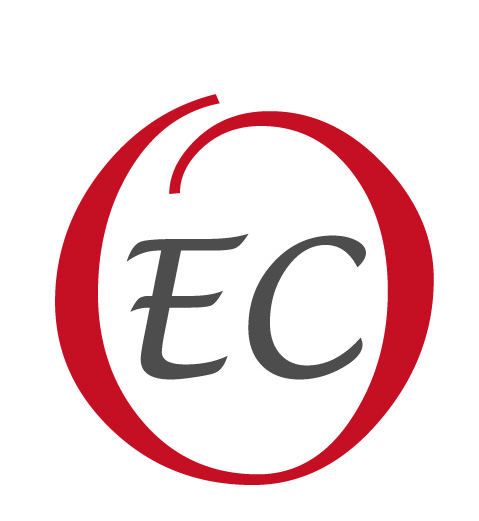 -
I - Introduction
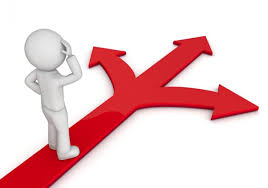 Ordre National des Experts Comptables
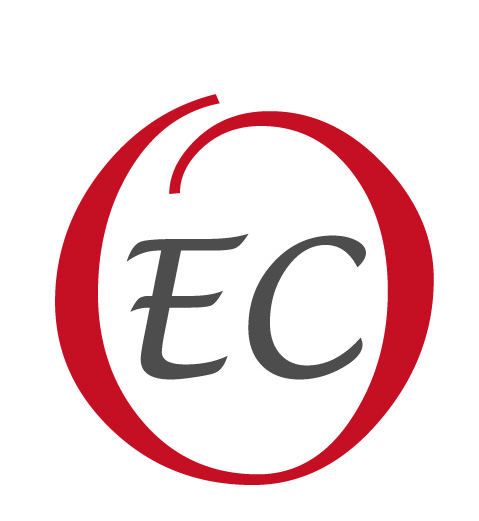 Le terme déontologie professionnelle de l’expert-comptable fait référence à l’ensemble de principes et règles d’éthique qui gèrent et guident la profession d’expertise comptable.
Ordre National des Experts Comptables
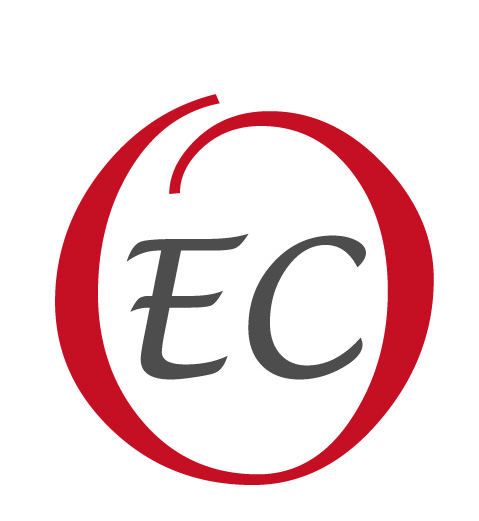 En Algérie, les professionnels de l’expertise comptable sont soumis à un code de déontologie. Ce code constitue les devoirs et obligations au sein de cette profession et son exercice par les membres qui la composent.
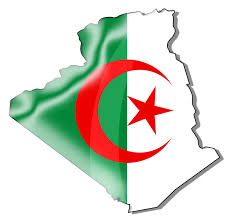 Ordre National des Experts Comptables
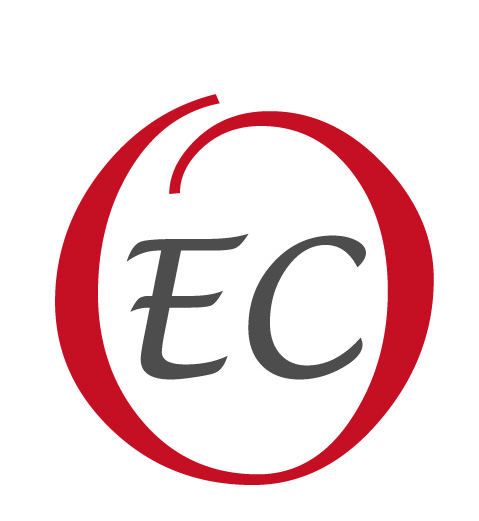 Les normes de responsabilité, de comportement et de relations sont arrêtées et définies comme applicables à l’ensemble des professionnels.
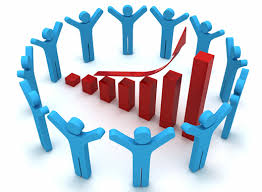 Ordre National des Experts Comptables
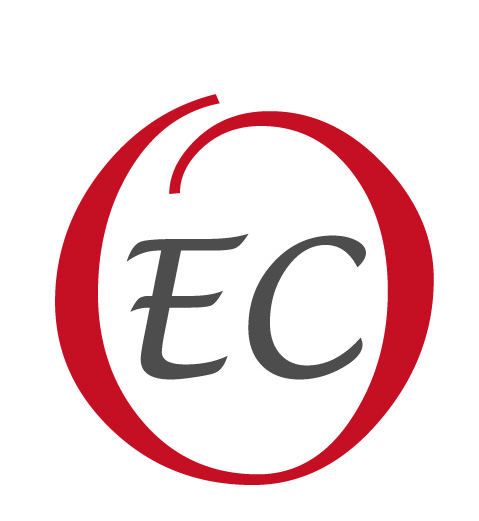 Le respect de la déontologie c’est l’un des moyens les plus sûrs pour promouvoir l’image de la profession en valorisant toujours plus la qualité des travaux de l’expert-comptable.
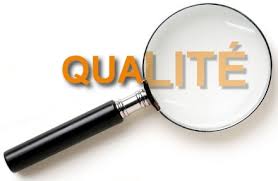 Ordre National des Experts Comptables
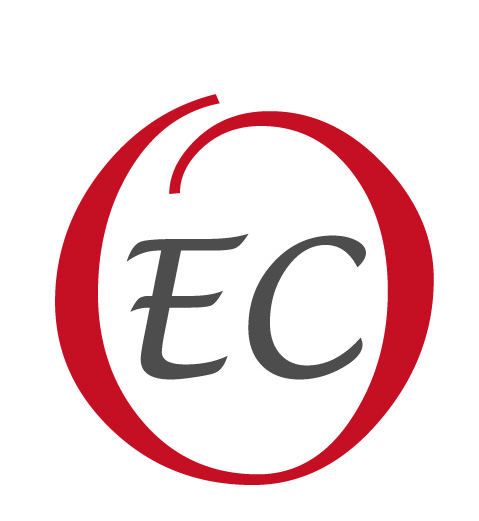 Code de déontologie
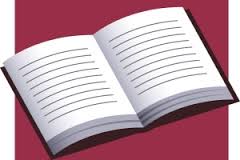 Ordre National des Experts Comptables
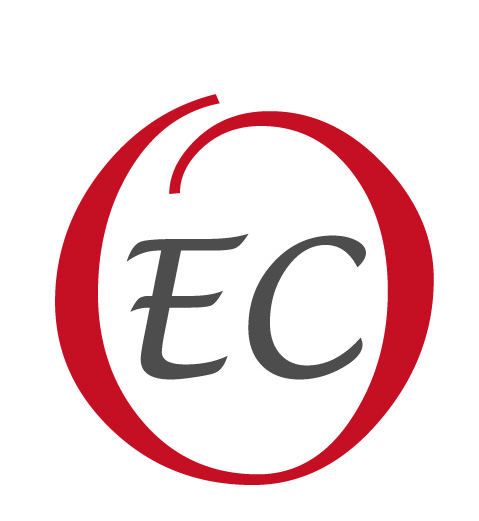 OBLIGATIONS DU PROFESSIONNEL ENVERS SES CLIENTS
Ordre National des Experts Comptables
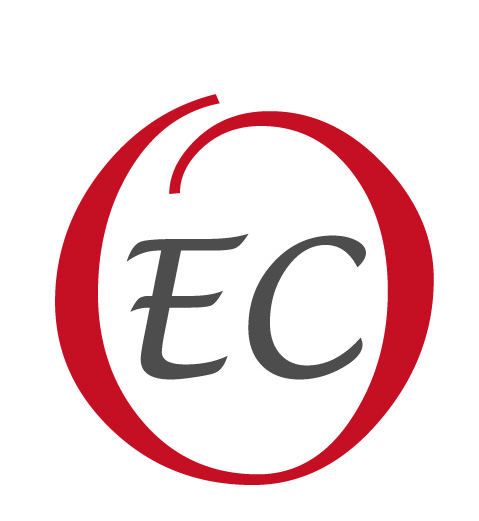 Les rapports de l’expert-comptable avec les clients sont basés sur un devoir de conseil et d'information, d'indépendance, d'objectivité, de confidentialité et sur l'obligation d'accomplir ses missions avec intégrité et compétence.
Ordre National des Experts Comptables
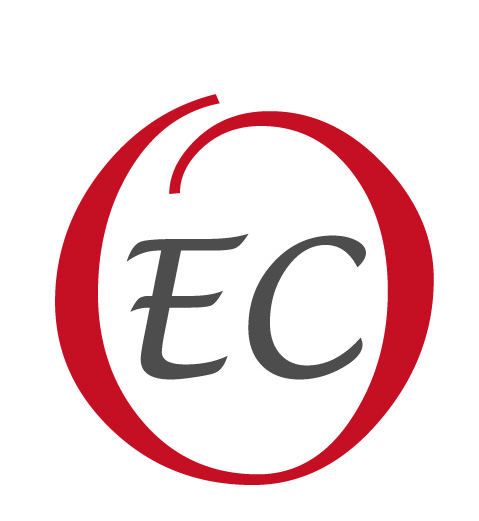 Intégrité et objectivité
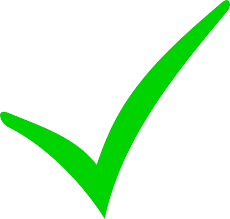 Ordre National des Experts Comptables
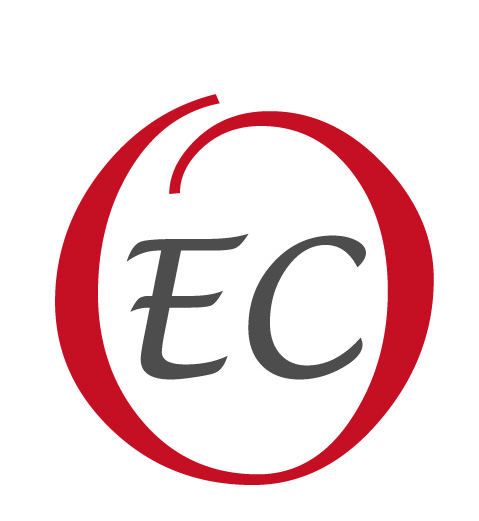 Un expert-comptable intègre est un professionnel honnête lorsqu'il rend des services professionnels. Il est appelé à observer rigoureusement les principes de la justice et de la morale.
Ordre National des Experts Comptables
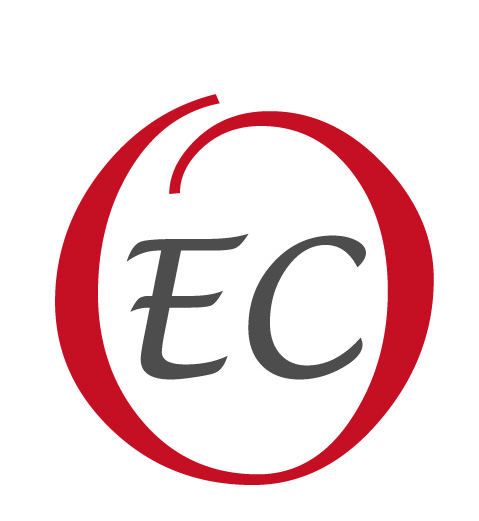 Un expert-comptable objectif est un professionnel équitable et qui ne laisse pas des préjugés ou des partis pris, des conflits d'intérêt ou l'influence de tiers nuire à son objectivité.
Ordre National des Experts Comptables
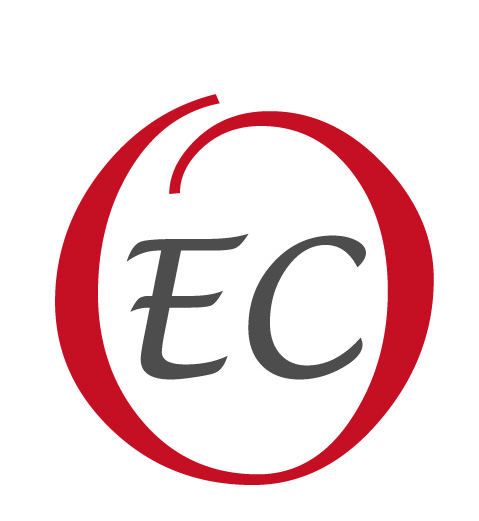 L’expert-comptable doit garantir l'intégrité de ses travaux et rester objectif dans ses jugements.
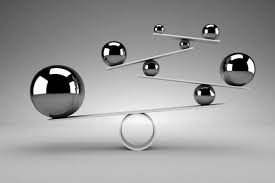 Ordre National des Experts Comptables
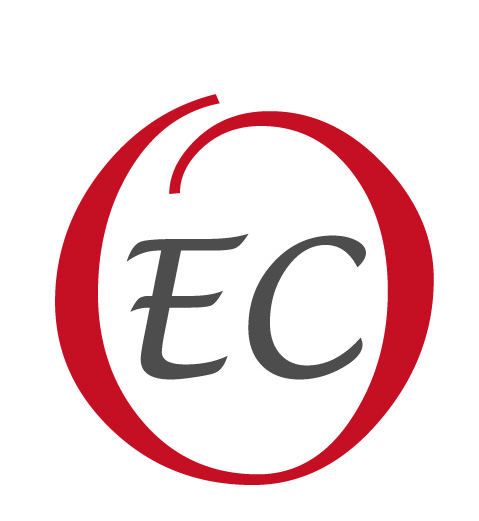 Compétences et diligences professionnelles
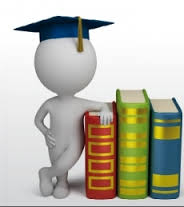 Ordre National des Experts Comptables
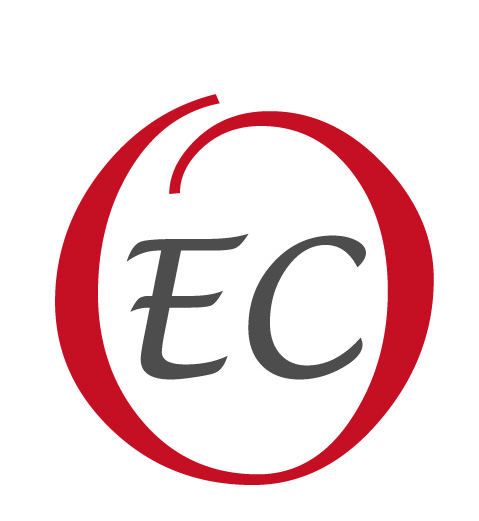 L’expert-comptable doit accomplir ses missions avec compétence, soin et diligence .Pour répondre aux attentes de ses clients il est tenu de conserver en permanence un niveau de connaissances et de compétences professionnelles.
Ordre National des Experts Comptables
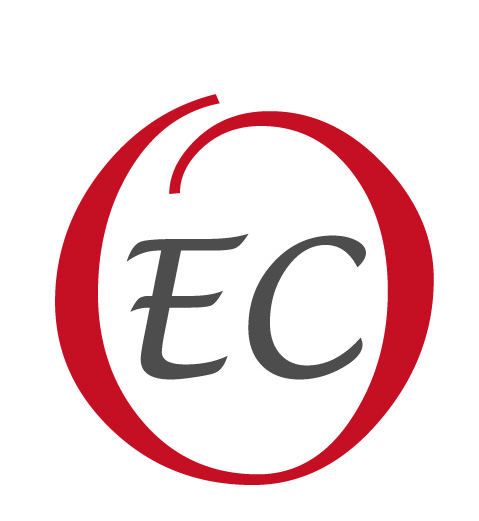 Confidentialité
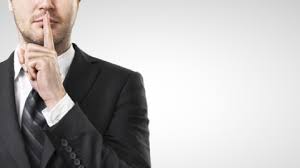 Ordre National des Experts Comptables
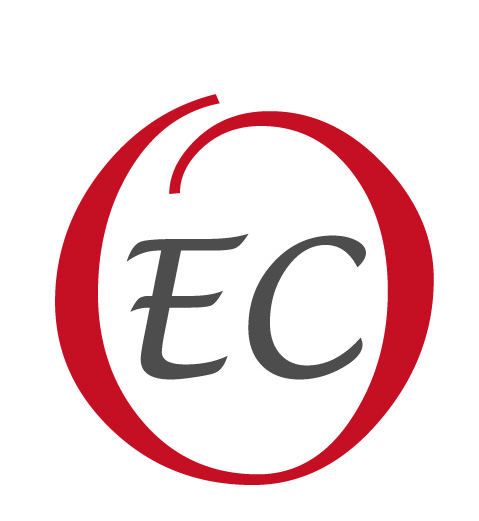 L’expert-comptable est tenu de respecter la confidentialité des informations recueillies au cours de la prestation de ses travaux. Ce devoir de confidentialité continue de s'appliquer même après la fin de la relation avec son client.
Ordre National des Experts Comptables
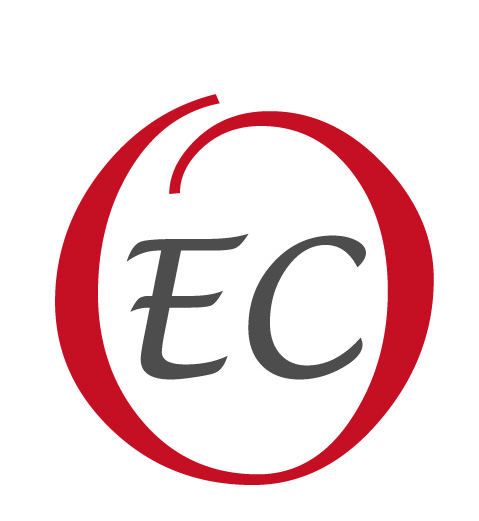 Il ne doit pas utiliser ces informations ou les divulguer sans une autorisation écrite, sauf en cas de devoir de divulgation imposé par des textes législatifs ou réglementaires.
Ordre National des Experts Comptables
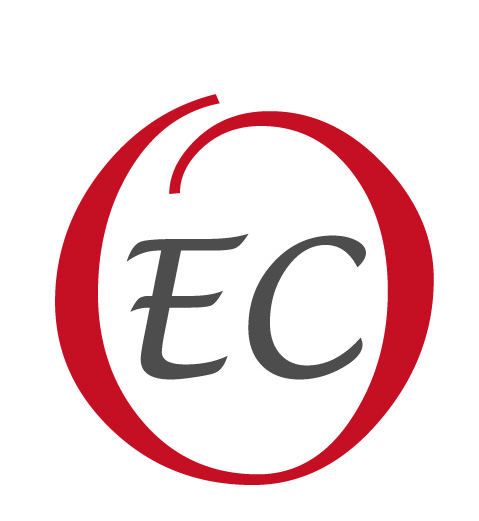 II doit veiller également à faire observer par son personnel et ses stagiaires l'obligation du secret professionnel.
Ordre National des Experts Comptables
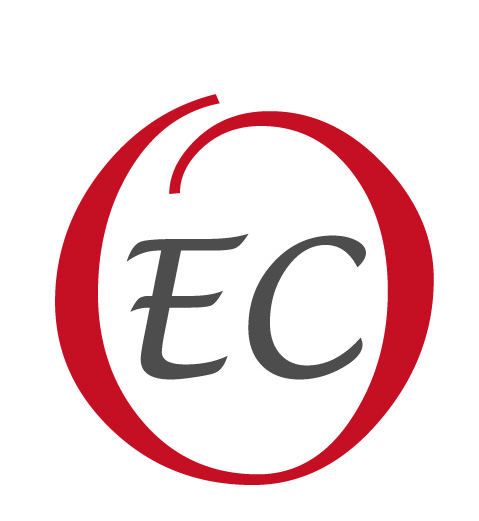 Il veille aussi à ce que les personnes qui lui donnent conseil et assistance respectent ce même devoir de confidentialité.
Ordre National des Experts Comptables
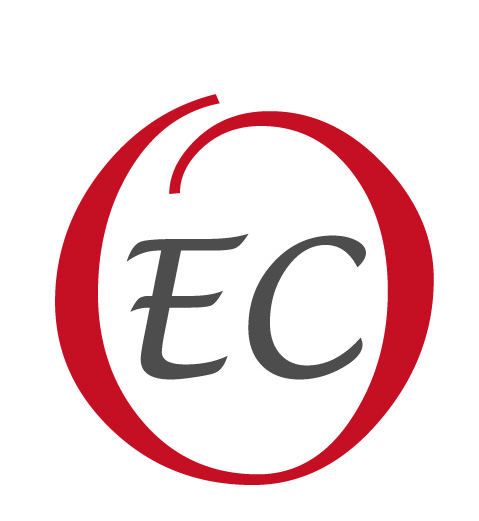 Comportement professionnel
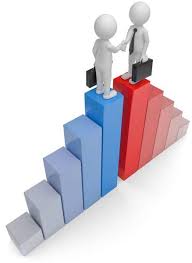 Ordre National des Experts Comptables
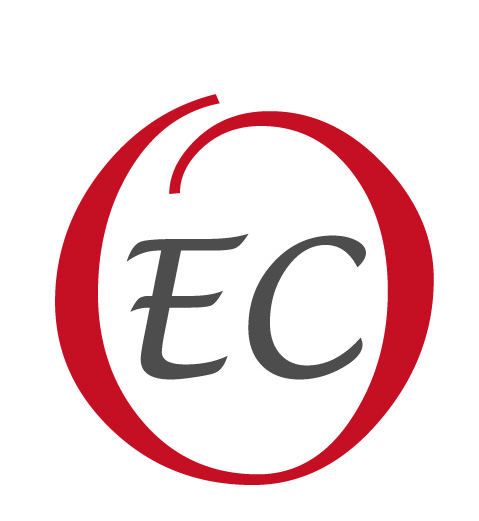 La mission de l'expert-comptable est une mission contractuelle qui doit être matérialisée par une convention dans laquelle sont fixées les obligations réciproques sans déroger à la règlementation en vigueur et aux normes professionnelles.
Ordre National des Experts Comptables
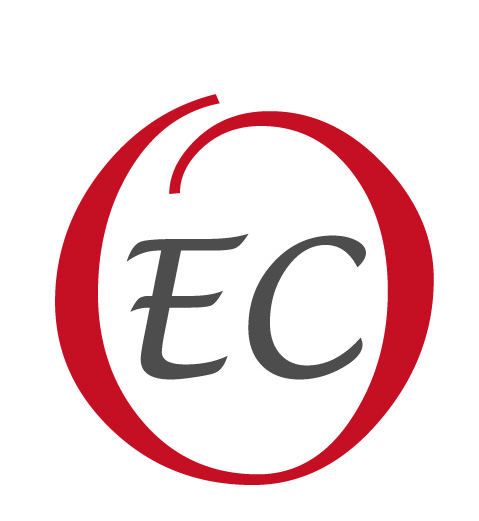 L’expert-comptable qui se trouve dans l’impossibilité d'accomplir sa mission, doit informer son client par tout moyen justifié et lui restituer ses documents.
Ordre National des Experts Comptables
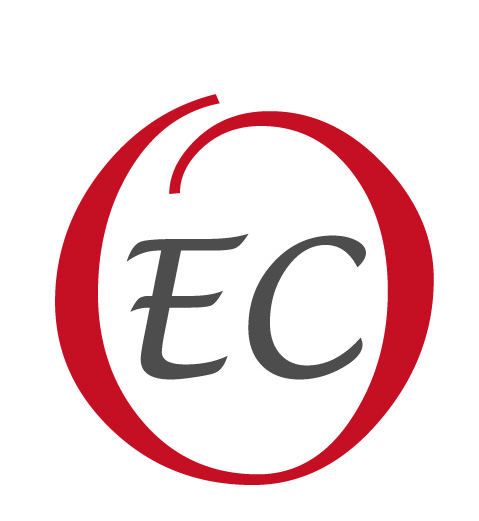 Mais il lui est interdit de démissionner pour se soustraire à ses obligations contractuelles dans le cas de la déclaration de sommes ou d’opérations soupçonnées d'être d'origine illicite et rémission de son opinion sur les comptes.
Ordre National des Experts Comptables
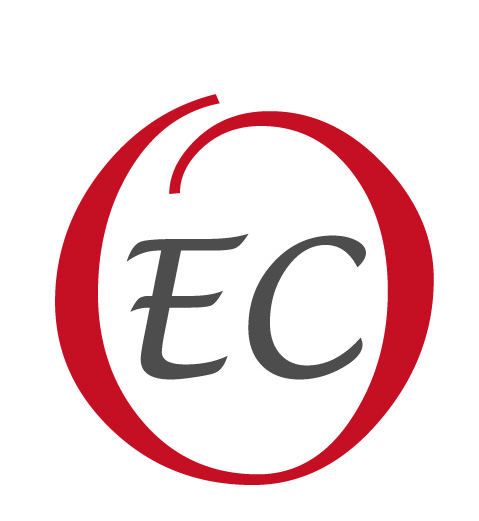 OBLIGATIONS DU PROFESSIONNELDANS SES RAPPORTS AVEC SES PAIRS
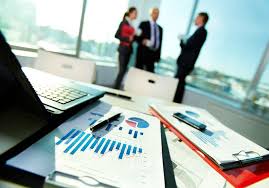 Ordre National des Experts Comptables
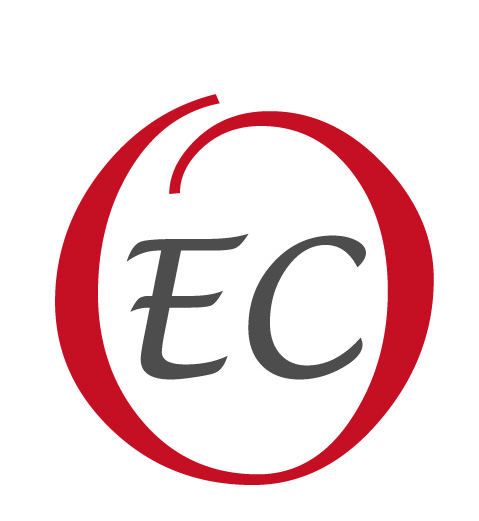 Si un expert-comptable est sollicité par un client en vue du remplacement d'un confrère, il ne doit accepter la mission qui lui est proposée qu'à la condition de :
Ordre National des Experts Comptables
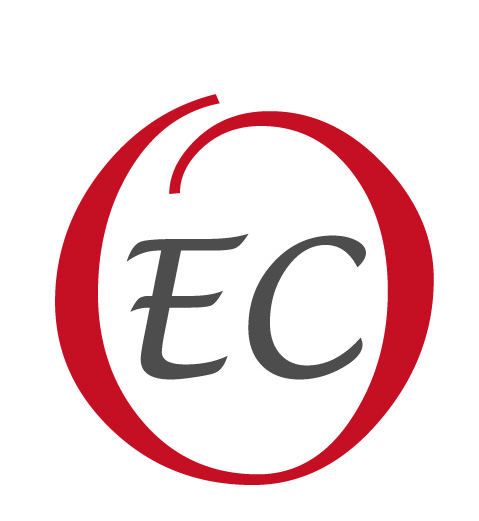 - S’être assurer que cette demande n'est pas motivée par le désir de se soustraire une exacte application de la loi ou de la réglementation en vigueur ;
- Avoir informé son confrère, par tout moyen justifié et dont une copie est adressée au conseil de l'ordre ;
- S'efforcer d'obtenir la justification du paiement des honoraires du prédécesseur avant d'accepter la mission.
Ordre National des Experts Comptables
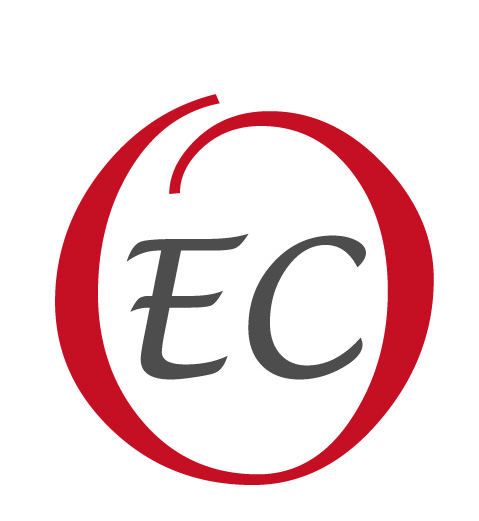 A défaut, il doit en référer au conseil national de la comptabilité et faire toutes réserves nécessaires auprès du client avant d'entrer en fonction,
En outre, il doit s'abstenir de toute critique au regard de son prédécesseur.
Ordre National des Experts Comptables
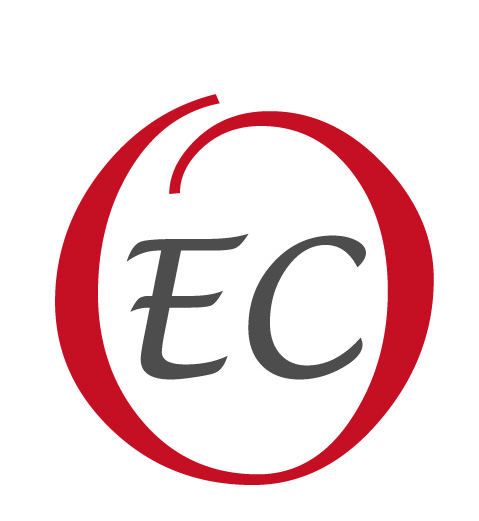 L’expert-comptable qui cède sa clientèle à un confrère doit favoriser le report de confiance des clients sur son successeur.
Le comportement des confrères entre eux doit traduire un esprit de confraternité, de solidarité et d'honnêteté.
Ordre National des Experts Comptables
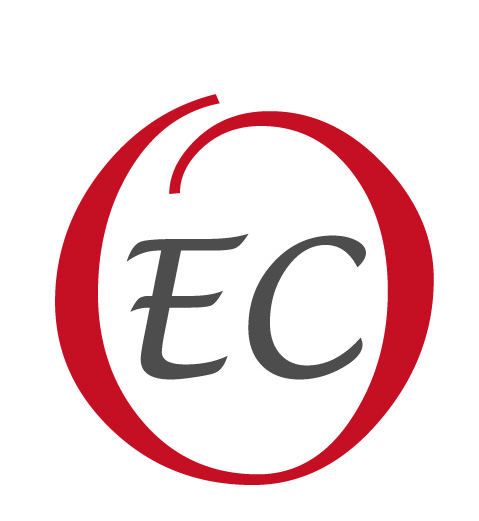 L’expert-comptable accorde à ses confrères la courtoisie et la considération .Cette courtoisie professionnelle suppose que l’on s’interdise tout dénigrement ou toute parole fausse ou trompeuse à l’égard d’un confrère, et que l’on conserve toujours le ton professionnel adéquat lorsqu’on s’engage dans un conflit professionnel.
Ordre National des Experts Comptables
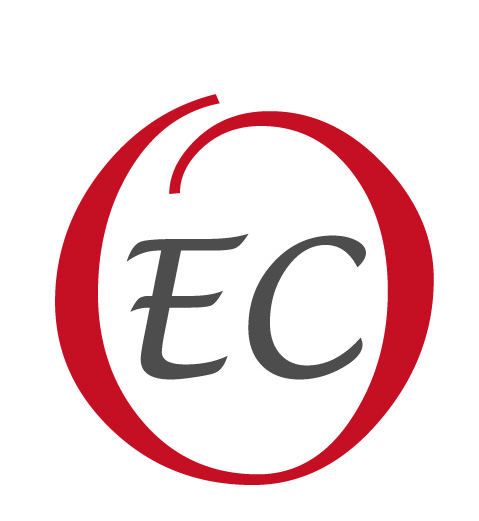 L’expert-comptable doit honorer la profession et ses pairs ainsi que les membres de la Chambre Nationale des Commissaires aux Comptes et de l‘Organisation Nationale des Comptables Agréés. II ne doit pas les discréditer, attenter à leur dignité ou dénigrer leur réputation.
Ordre National des Experts Comptables
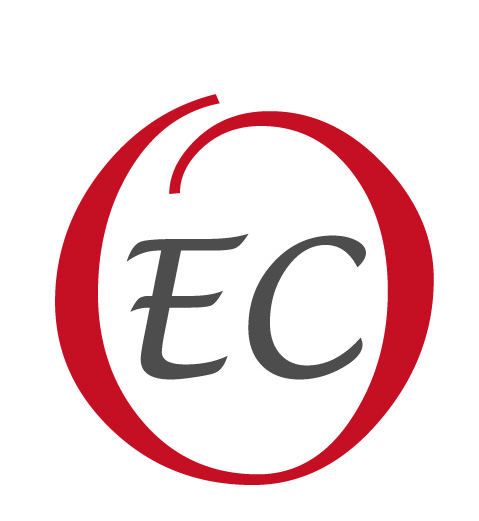 D’une manière générale, toute action susceptible de nuire à un confrère ou à la profession est interdite car elle finit à la longue par ternir le discrédit et rend l’exercice moins agréable.
Ordre National des Experts Comptables
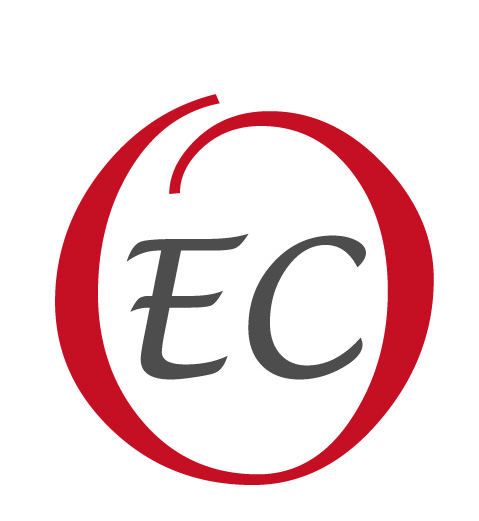 DISPOSITIONS DIVERSES
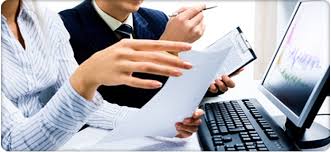 Ordre National des Experts Comptables
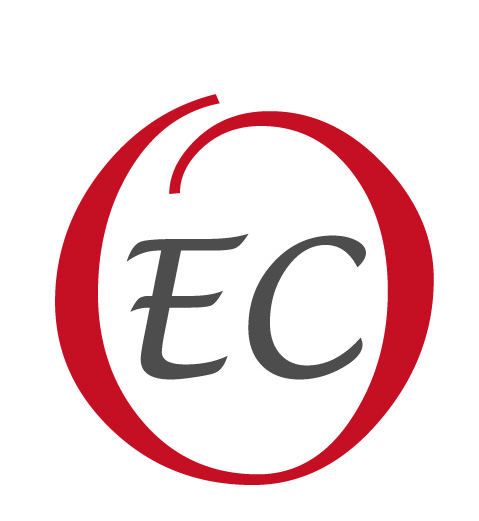 L’expert-comptable doit respecter les dispositions relatives aux incompatibilités professionnelles prévues par les lois en vigueur et notamment celle concernant :
- Les actes de commerce ;
- La qualité de salarié impliquant un lien de subordination ;
Ordre National des Experts Comptables
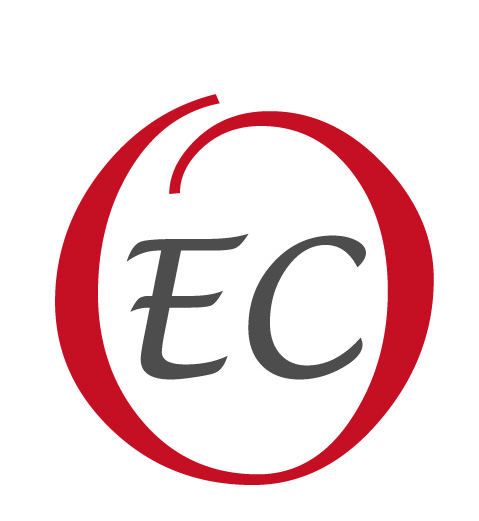 - Les condamnations afflictives ou infamantes ;
- Le cumul au sein de la même entreprise ou organisme de missions contractuelles et de certification légale des comptes.
Ordre National des Experts Comptables
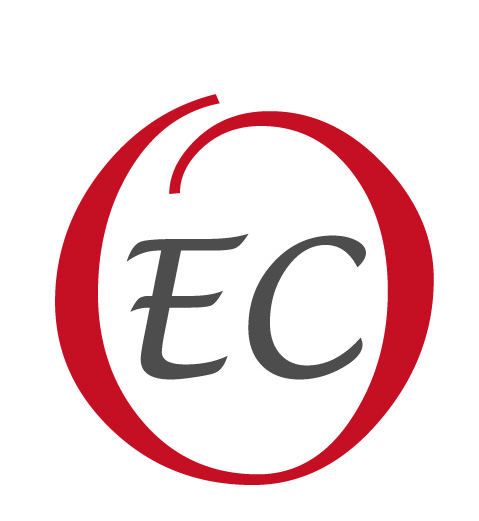 Publicité et démarchage
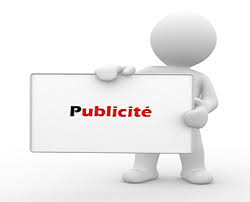 Ordre National des Experts Comptables
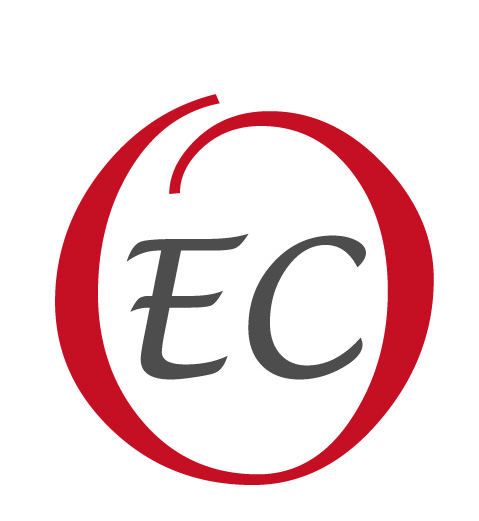 L’expert-comptable ne peut se livrer à des opérations de publicité sous quelque forme que ce soit tendant à favoriser indûment un démarchage de clientèle.
Ordre National des Experts Comptables
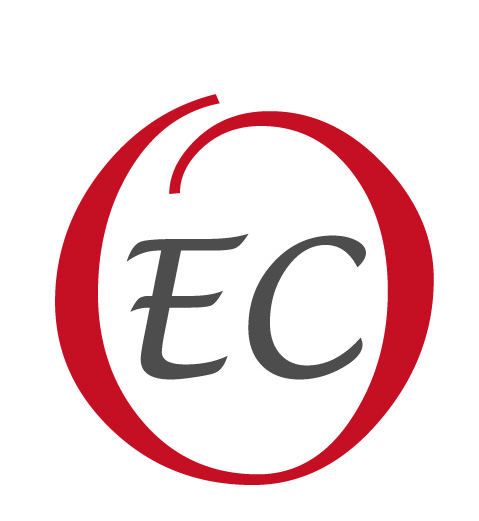 Sont notamment interdits:
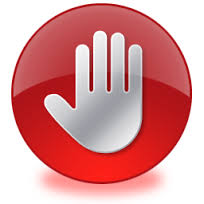 Ordre National des Experts Comptables
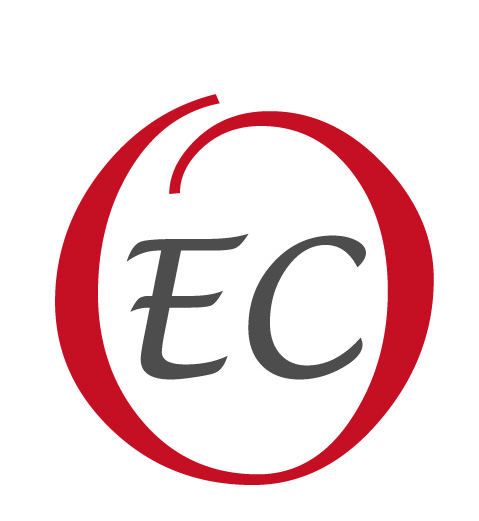 - Les tracts, imprimés publicitaires et prospectus ;
- Toute référence publicitaire écrite ou visuelle aux noms des entreprises ou organismes liés aux praticiens par un contrat de services ou d'assistance ;
Ordre National des Experts Comptables
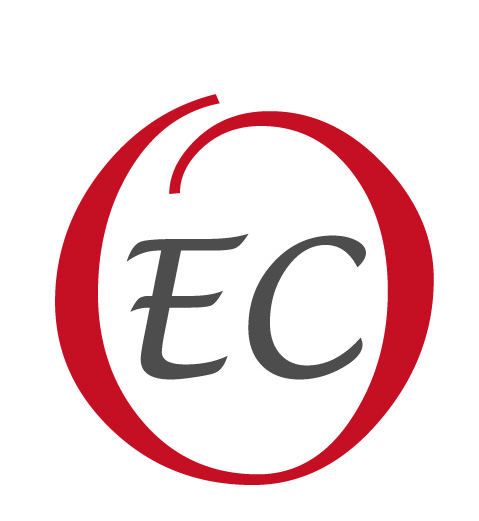 L'usage de titres non-conformes à la qualification du professionnel.

Cependant, le profesionnel peut, et outre sa qualité d'expert-comptable, faire état de ses fonctions, diplômes et qualité, en tant que :
- Commissaire aux comptes ;
- Expert auprès des cours et des tribunaux ;
- Titulaire de titres et diplômes.
Ordre National des Experts Comptables
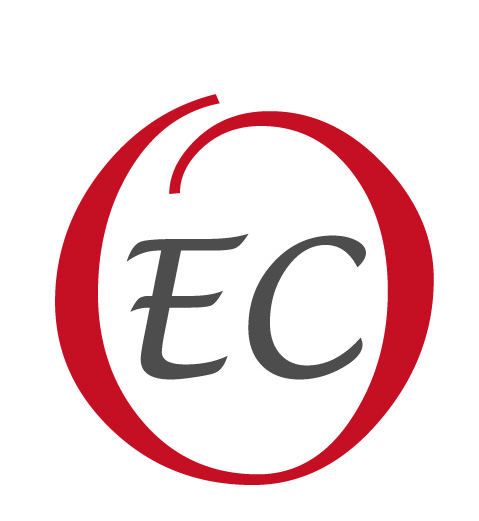 Les interdictions ci-dessus ne concernent pas les publications effectuées dans le cadre des activités d'enseignement et de recherche exercées à titre accessoire par le professionnel.
Ordre National des Experts Comptables
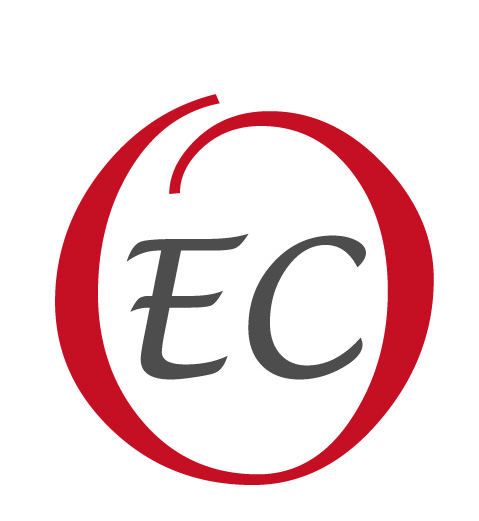 Merci de votre attention
Ordre National des Experts Comptables
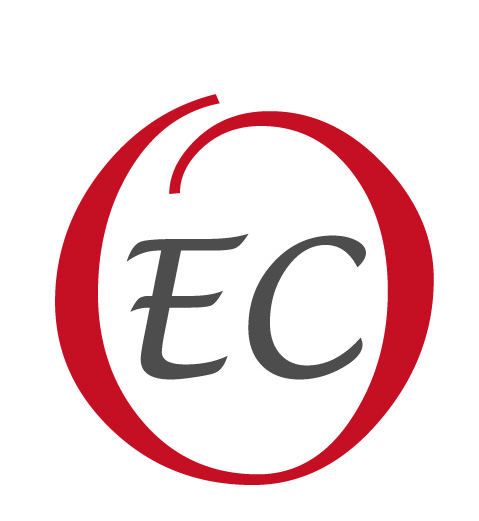 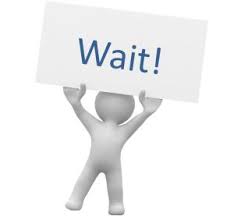 Ordre National des Experts Comptables
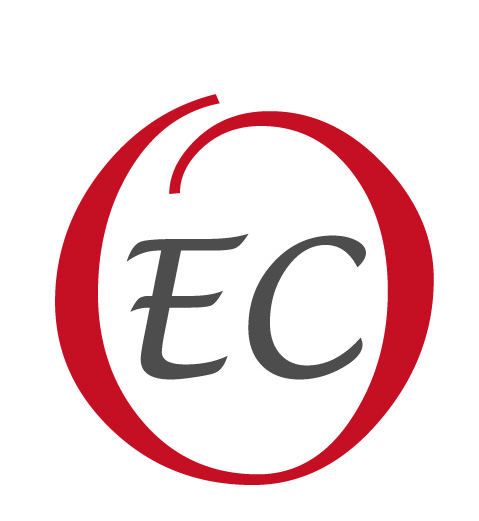 Souvenez vous toujours du serment que vous avez  prêté avant de commencer l’exercice de notre honorable profession
Ordre National des Experts Comptables
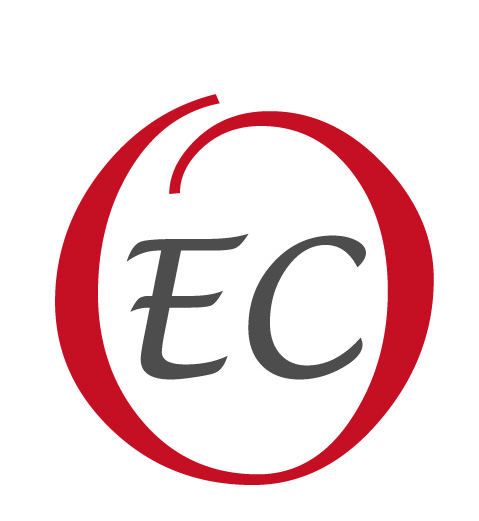 " أقسم  باللّه  العليّ  العظيم  أن  أقوم  بعملي  أحسن  قيام
وأتعهد  أن  أخلص في  تأدية  وظيفتي  وأن  أكتم  سرّ  المهنة
وأسلك  في  كل  الأمور  سلوك  المتصرف  المحترف  الشريف
واللّه  على  ما  أقول  شهيد
Ordre National des Experts Comptables
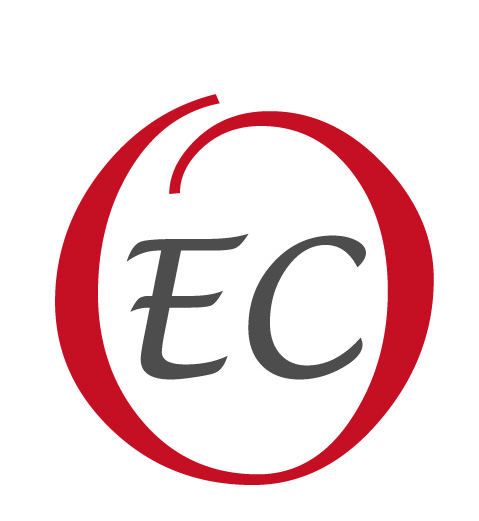 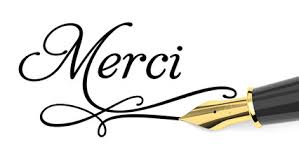